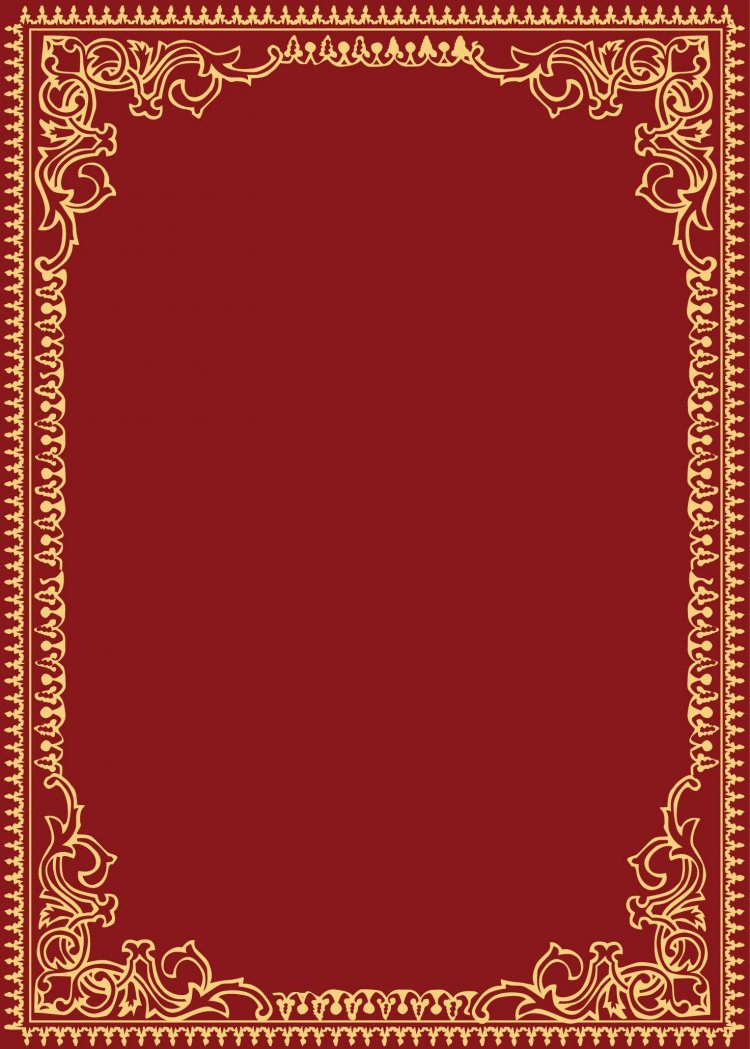 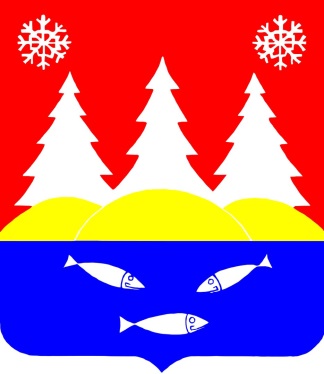 КНИГА
ПОЧЕТНЫХ ГРАЖДАН
муниципального образования 
«Токсовское городское поселение» 
Всеволожского муниципального района Ленинградской области
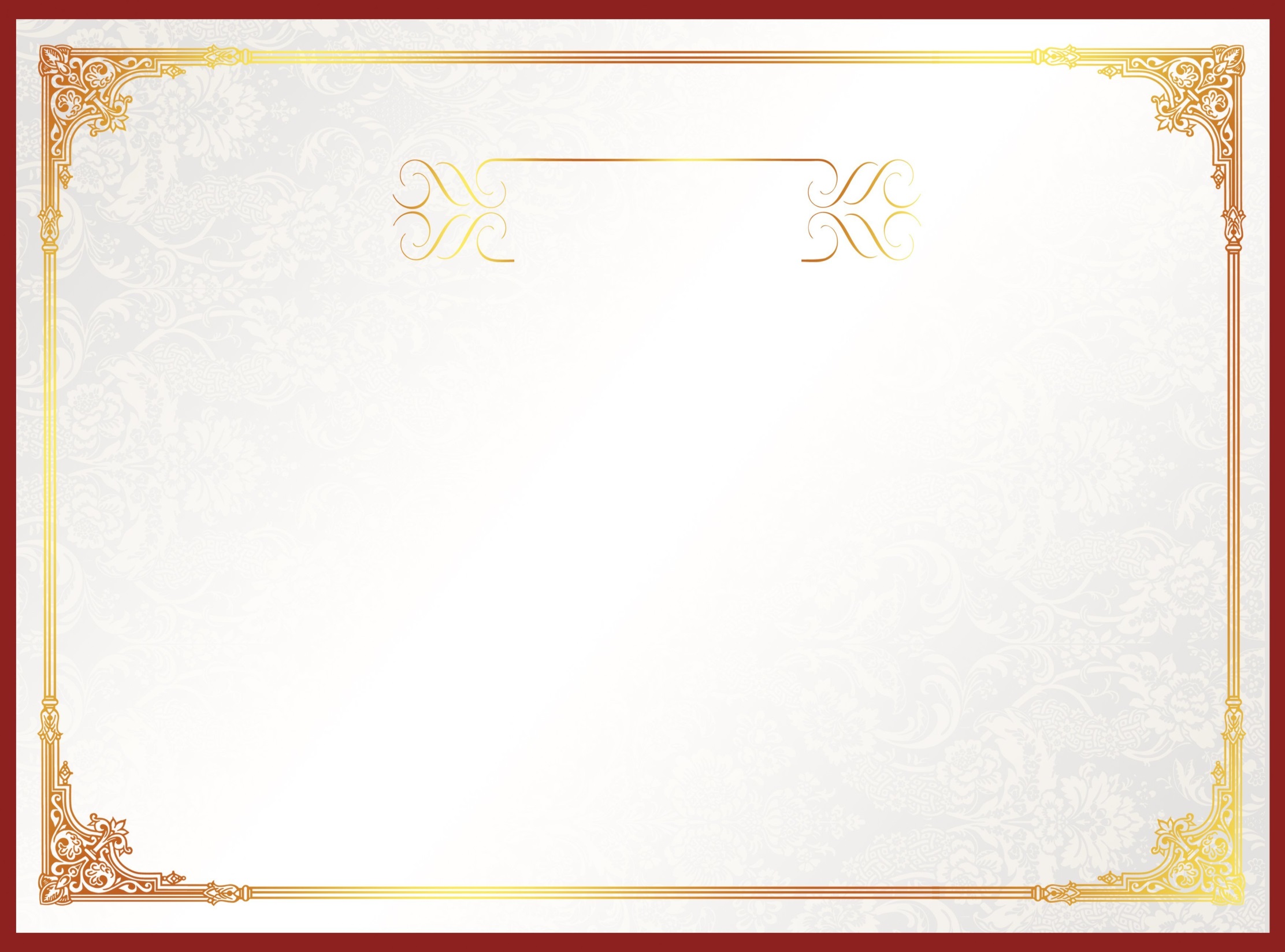 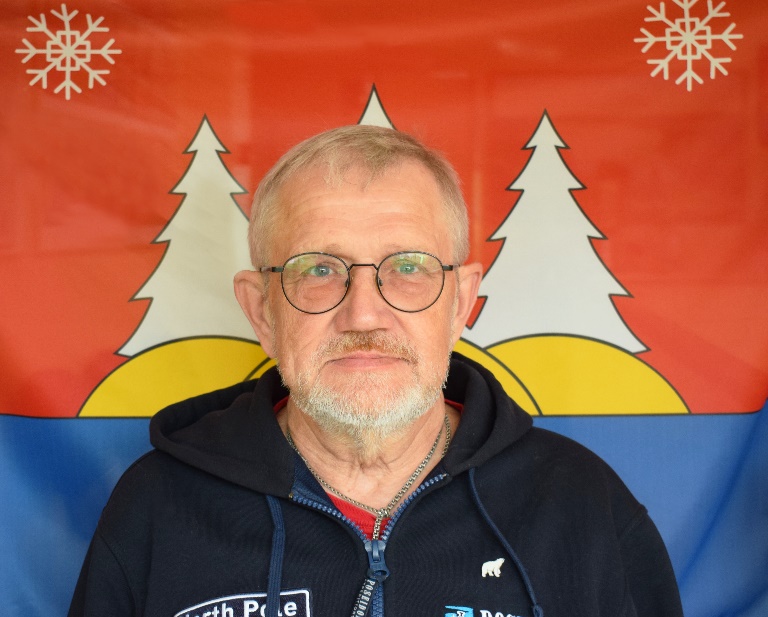 КобзевВикторВикторович
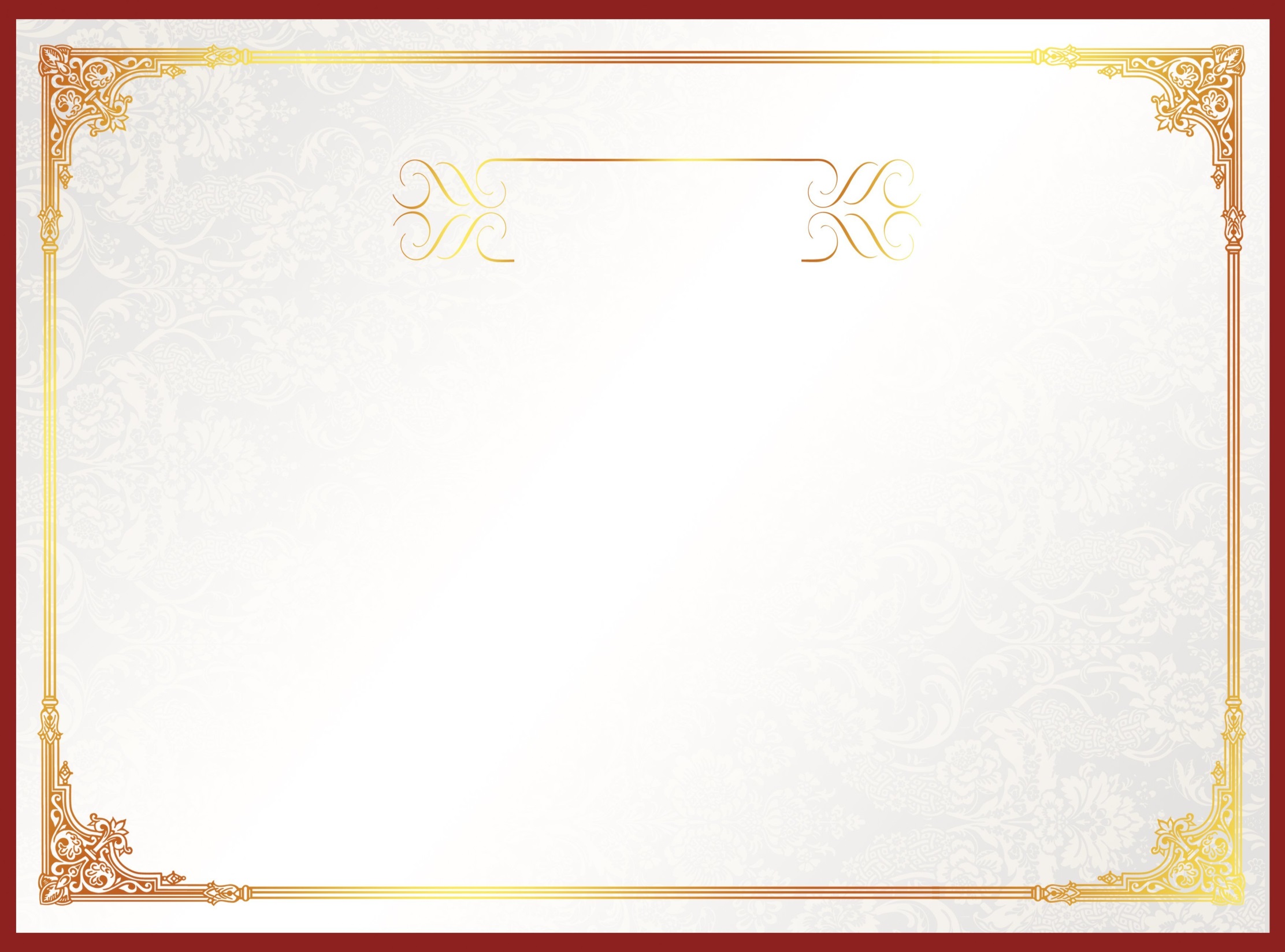 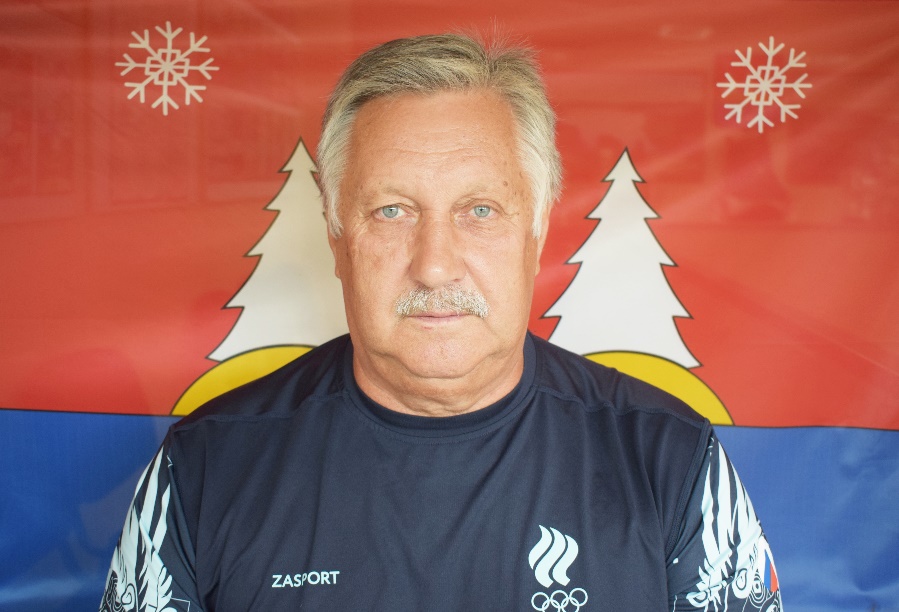 БарановАлексейЛеонидович
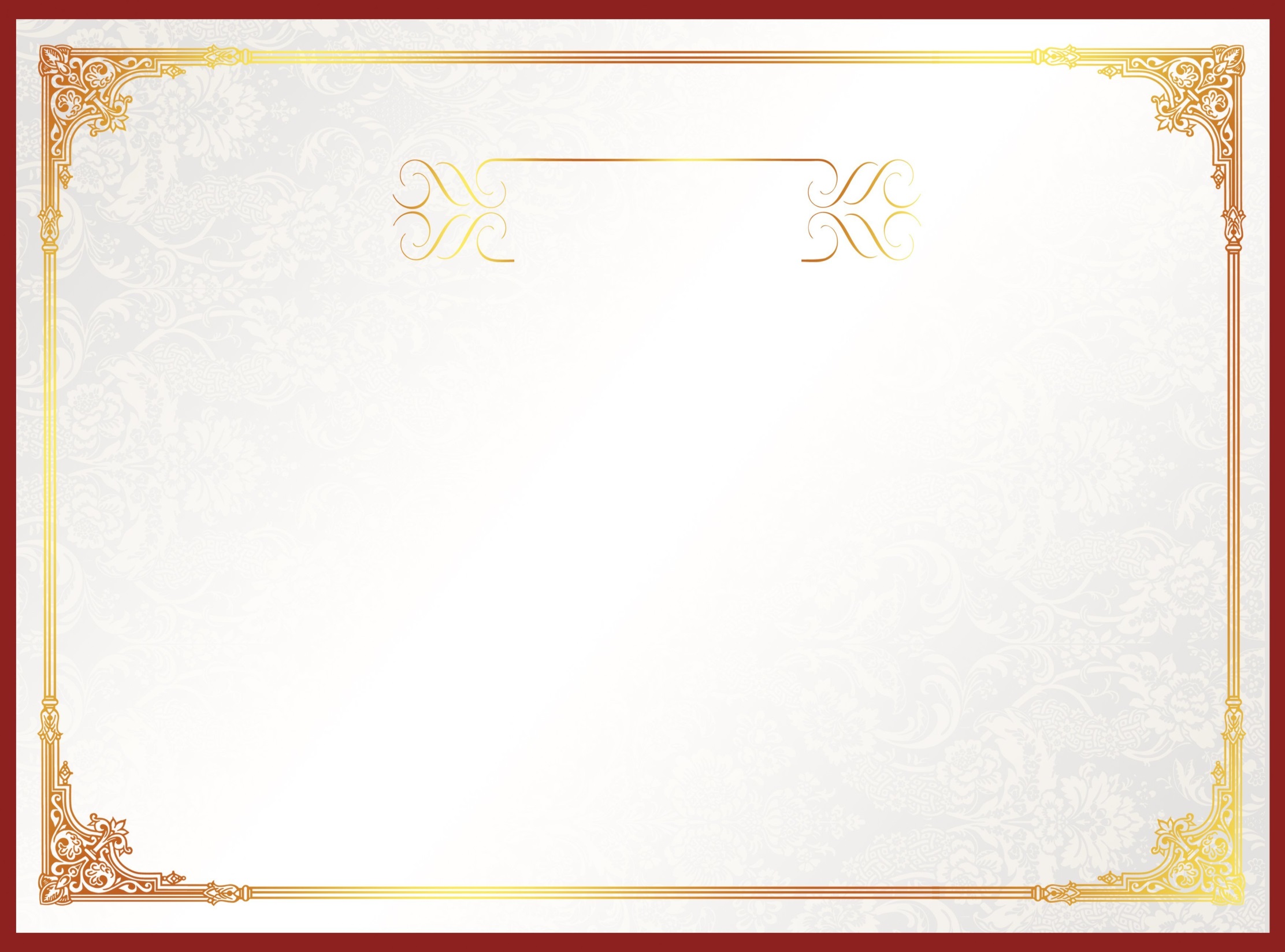 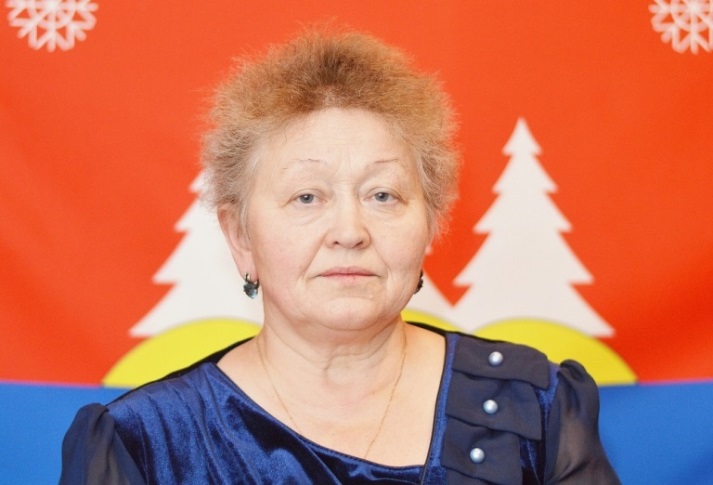 Абабий Татьяна Петровна
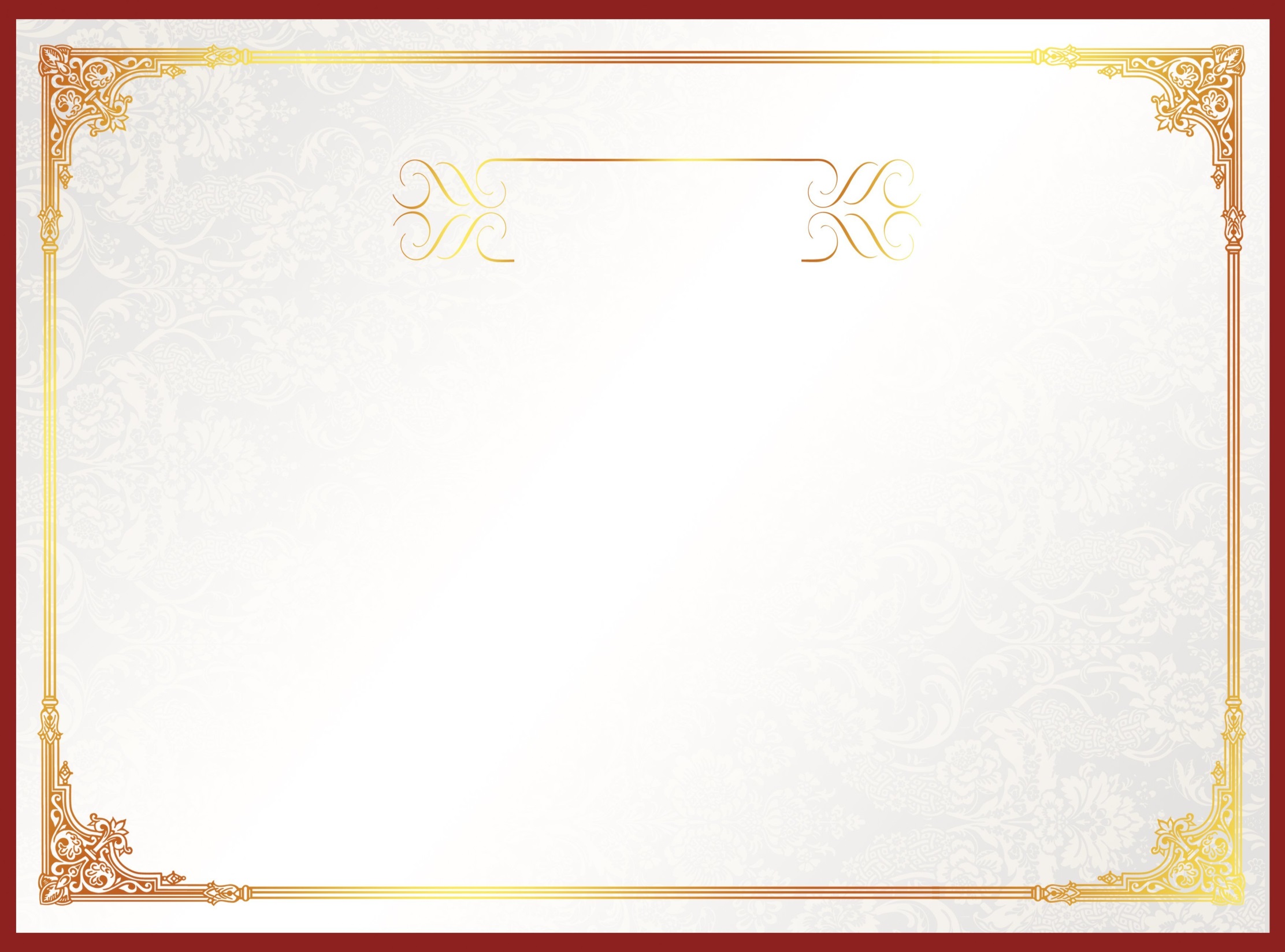 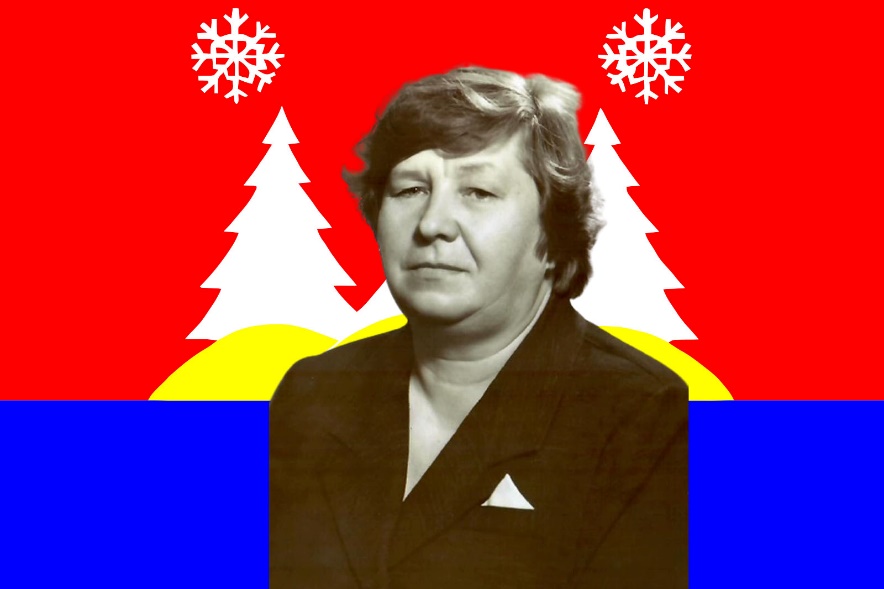 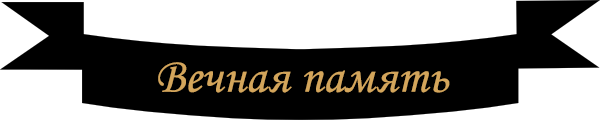 ШубинаЛюдмилаАлександровна
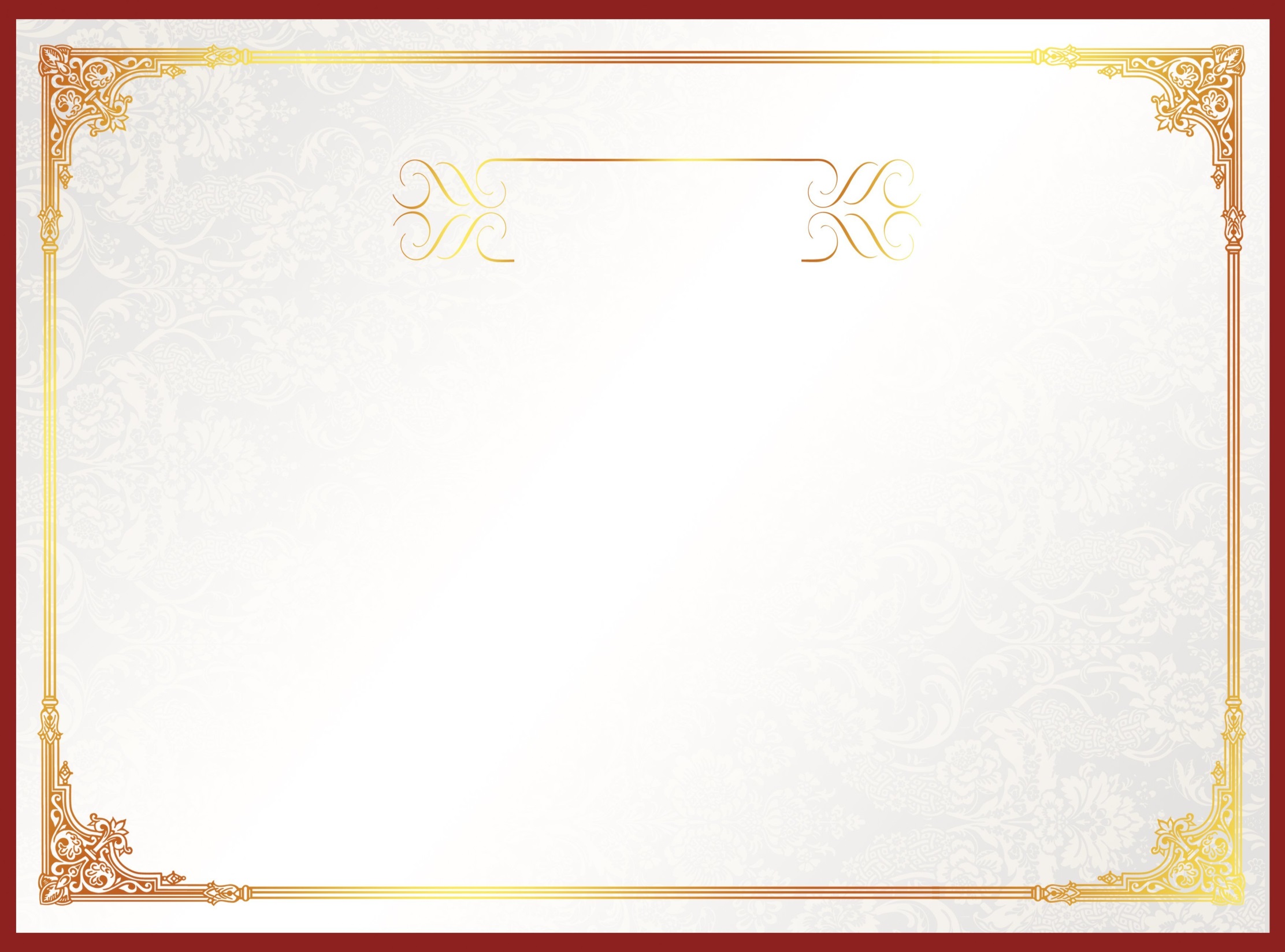 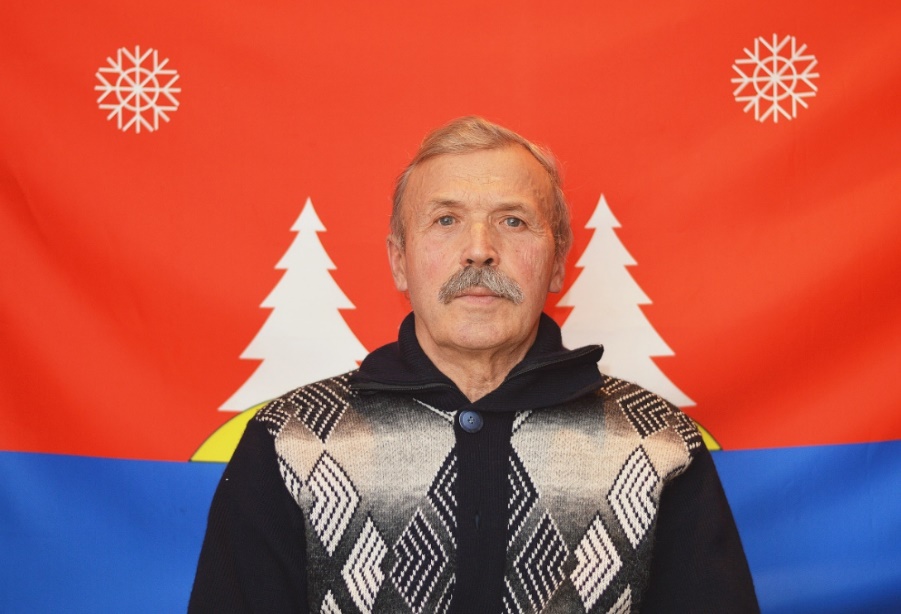 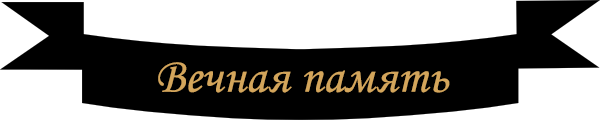 КовалевИгорьВасильевич
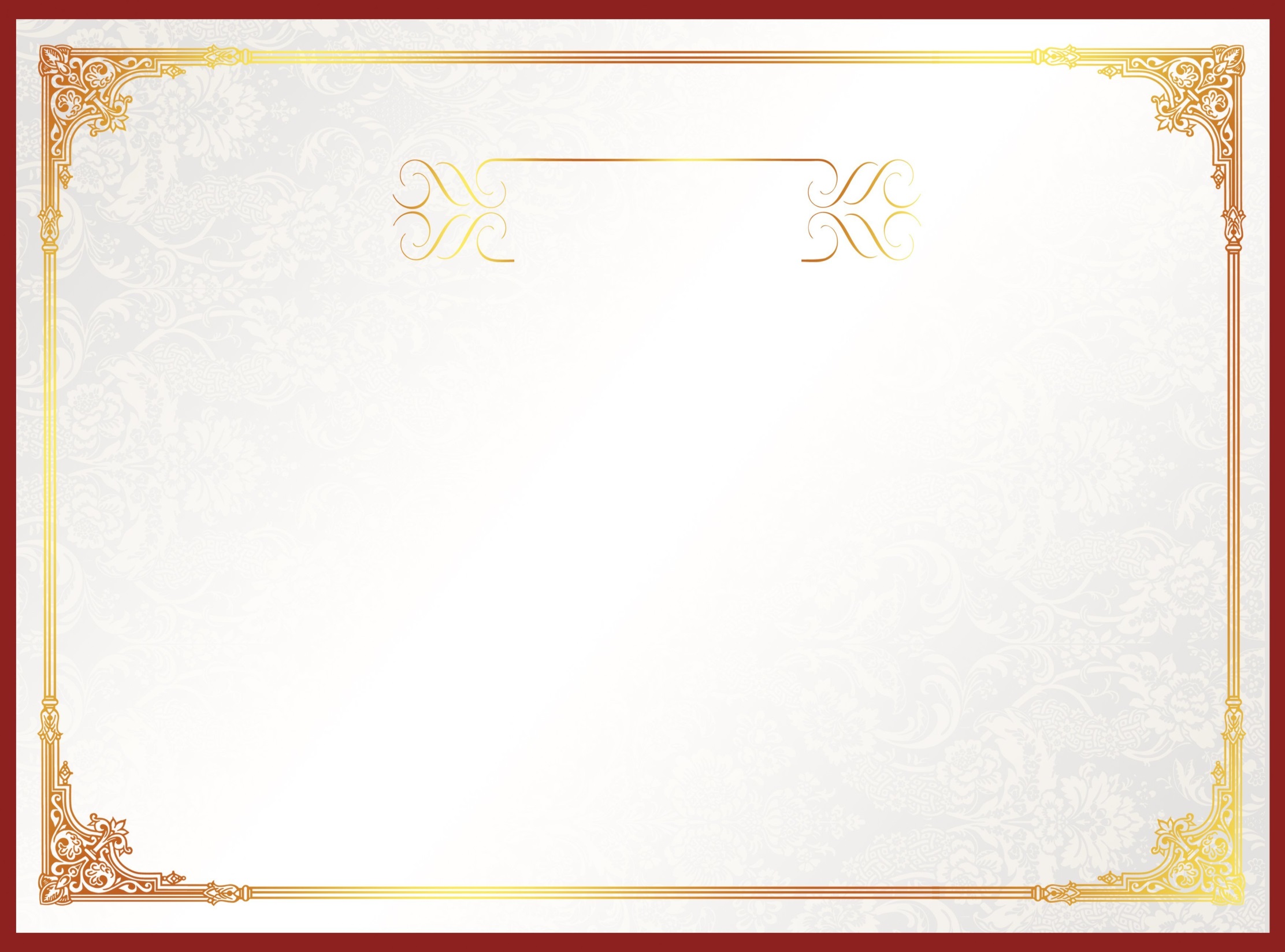 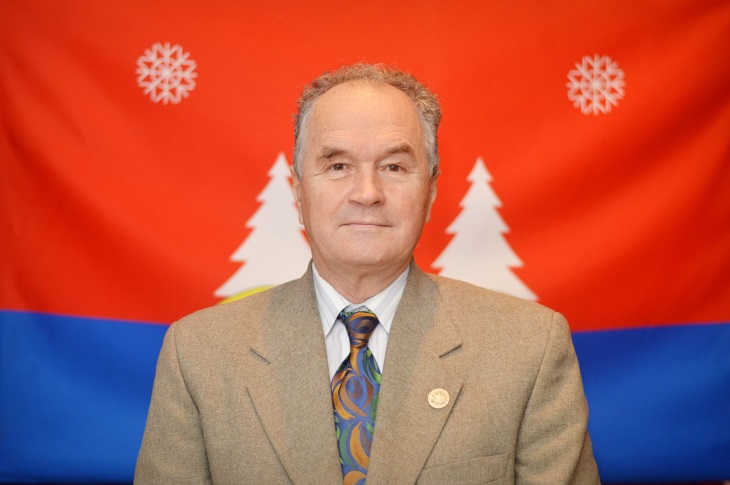 Кудрявцев Владимир Ильич
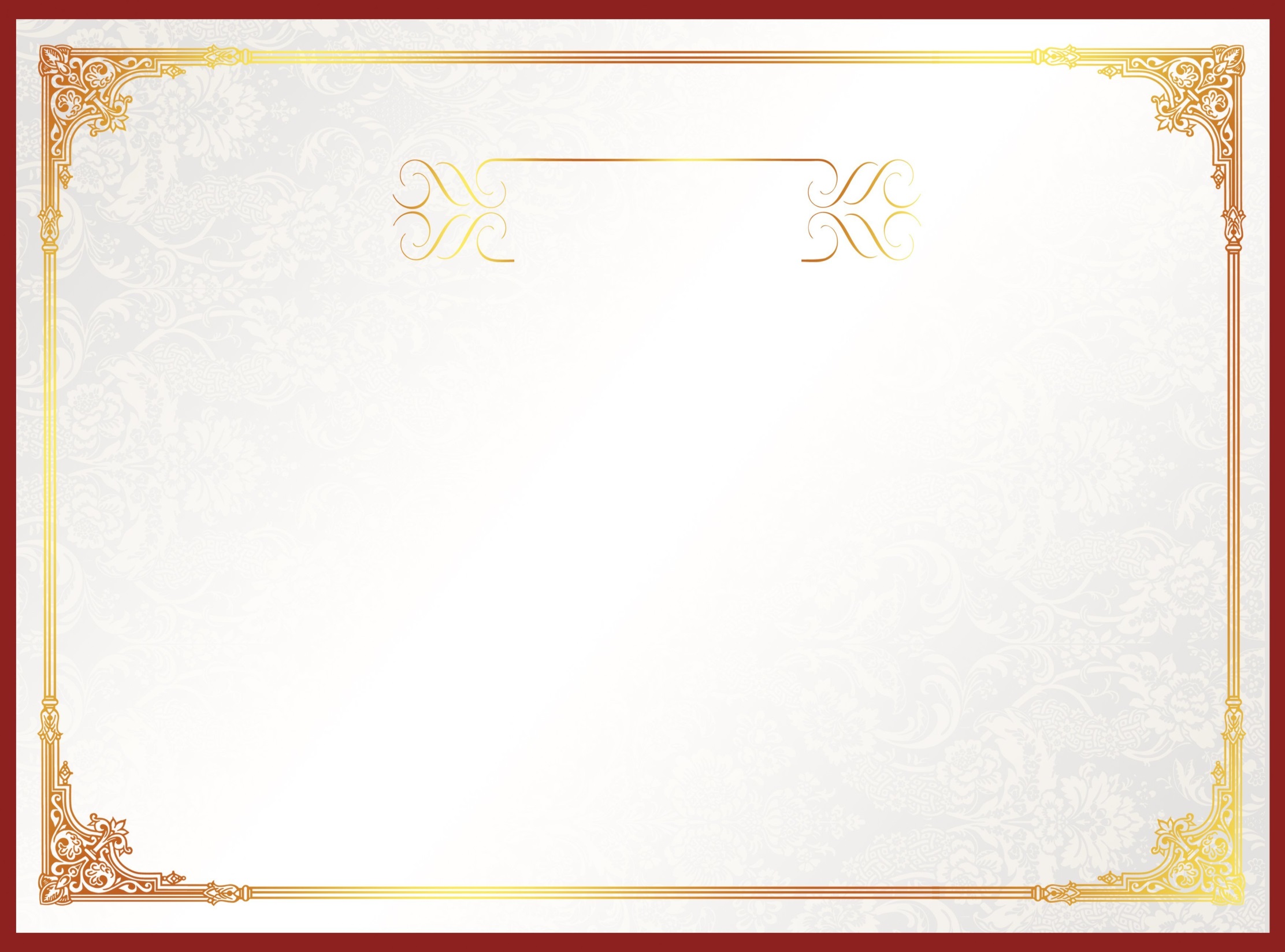 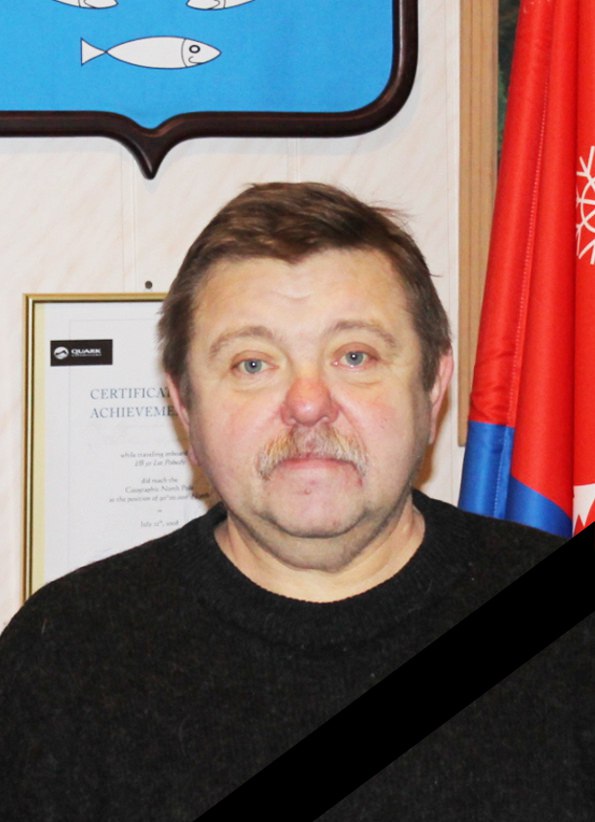 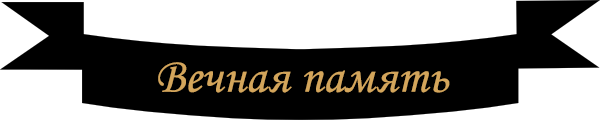 МатусевичВладиславЭдмундович
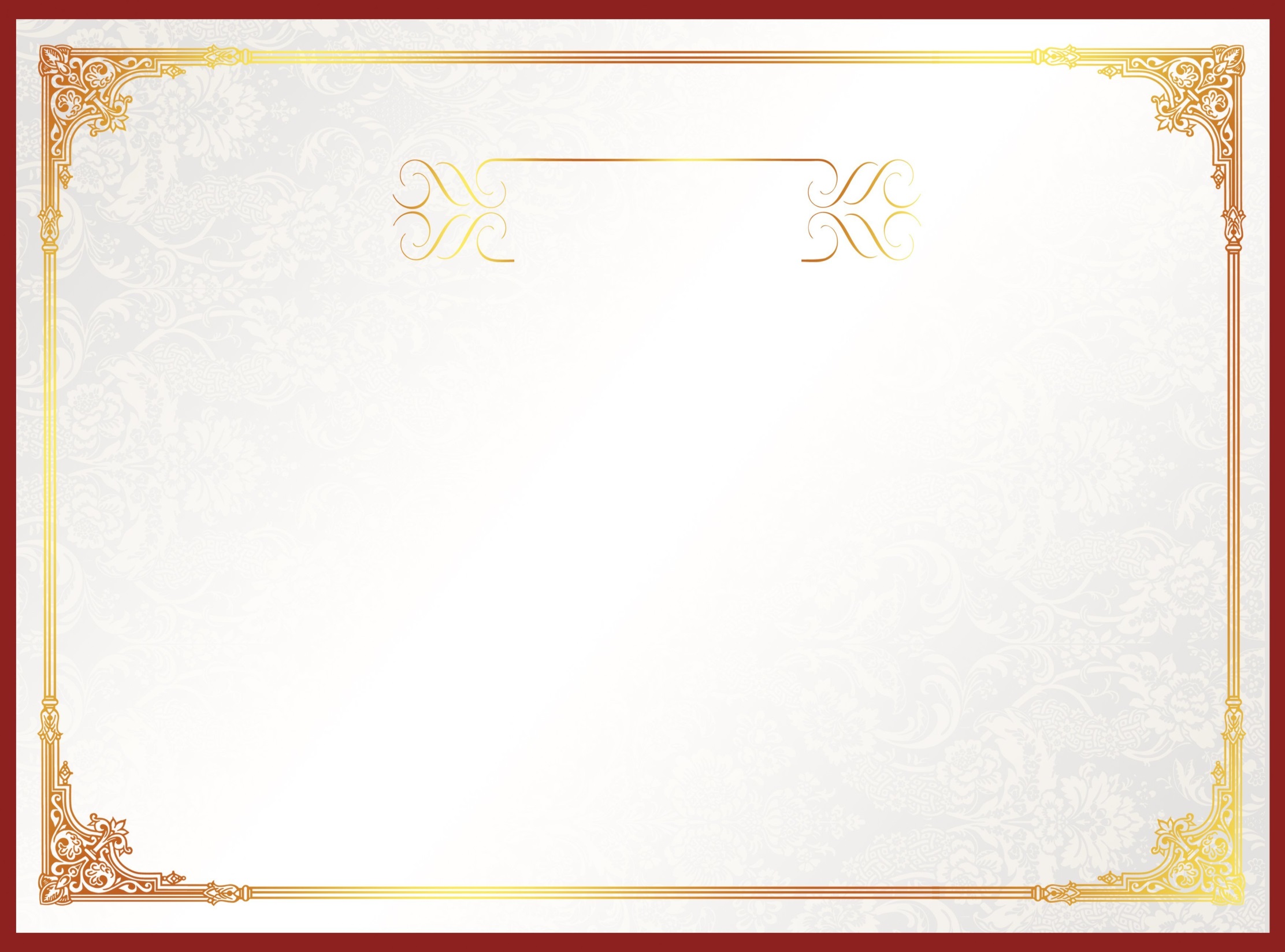 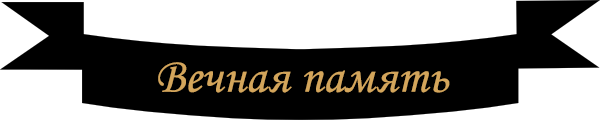 Есиновский Николай Николаевич
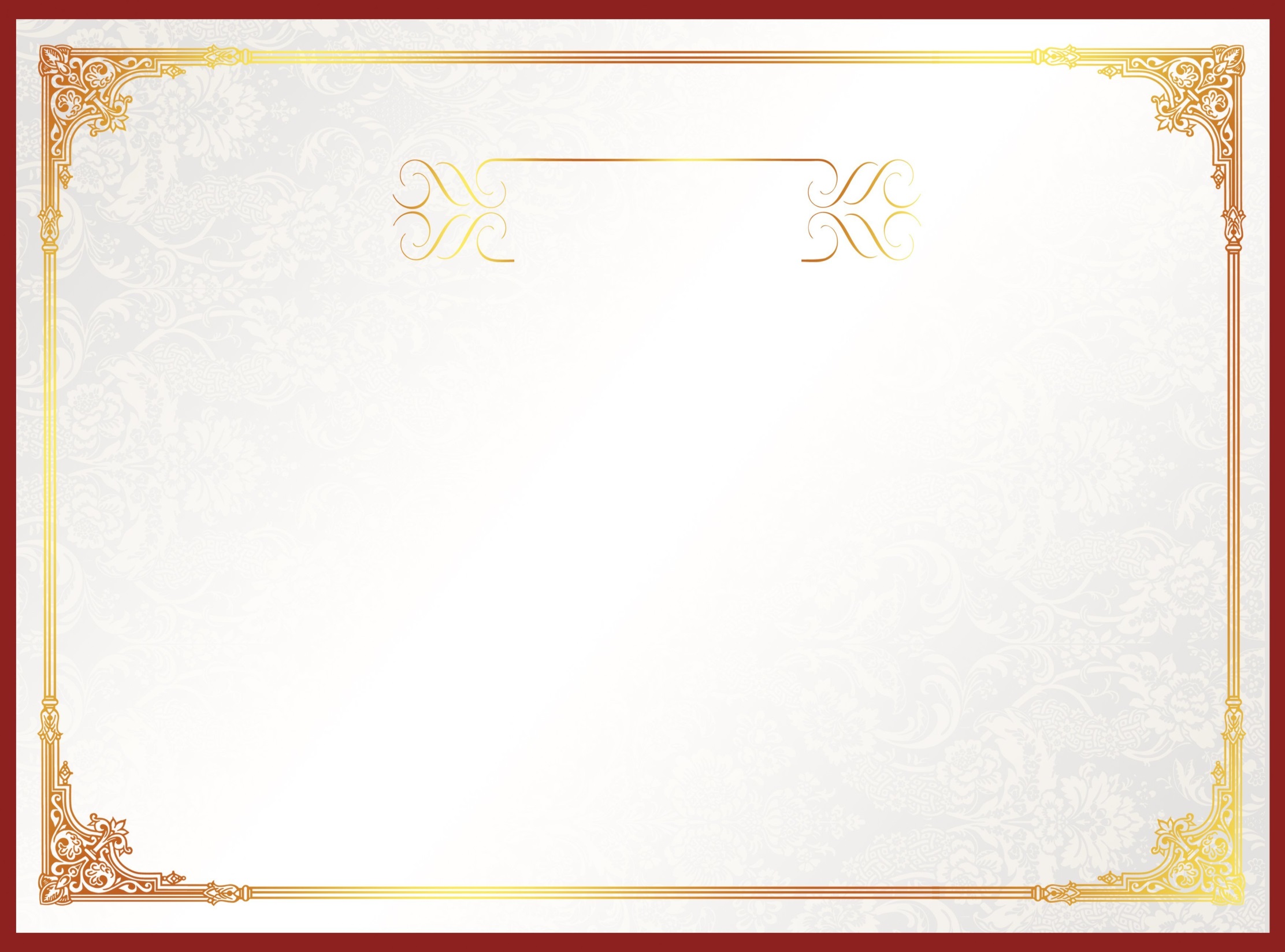 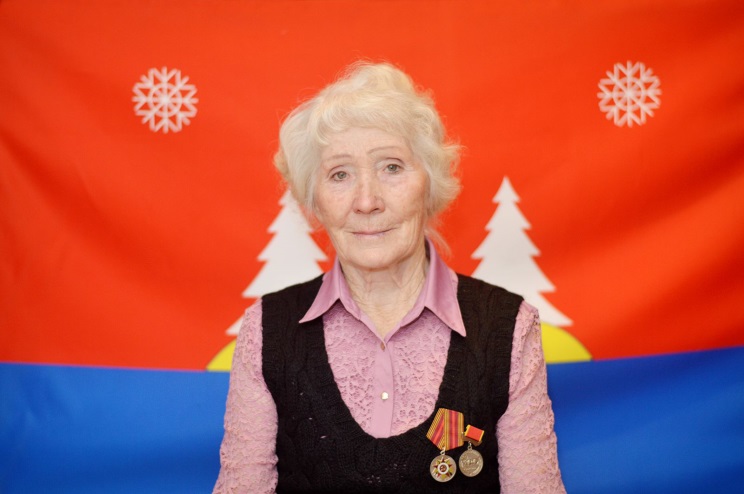 Ляпушова Антонина Дмитриевна
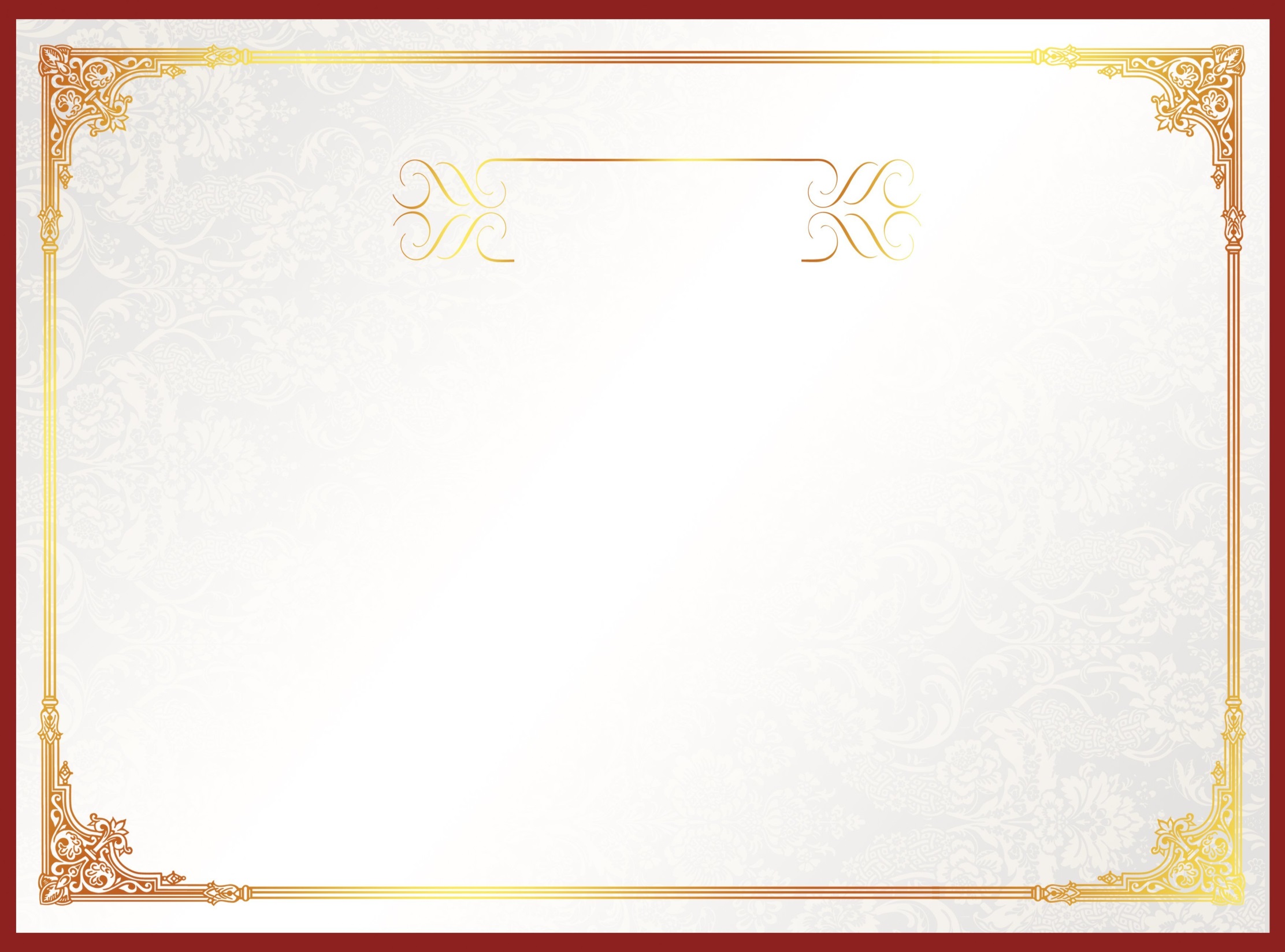 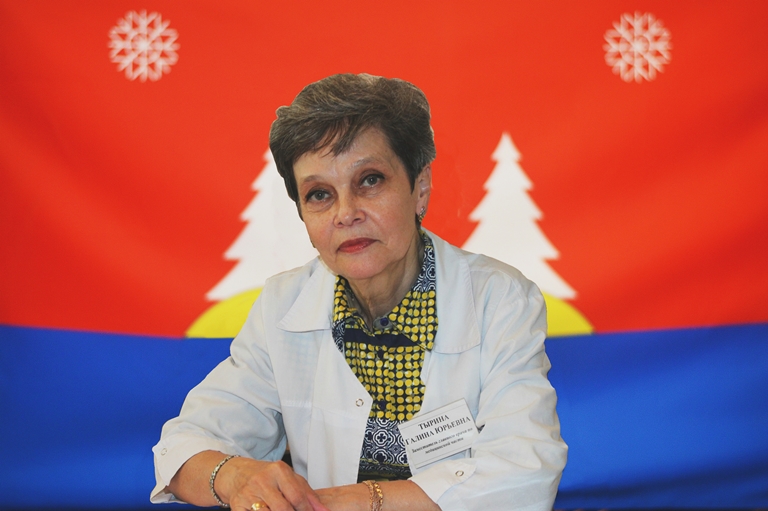 Тырина Галина Юрьевна
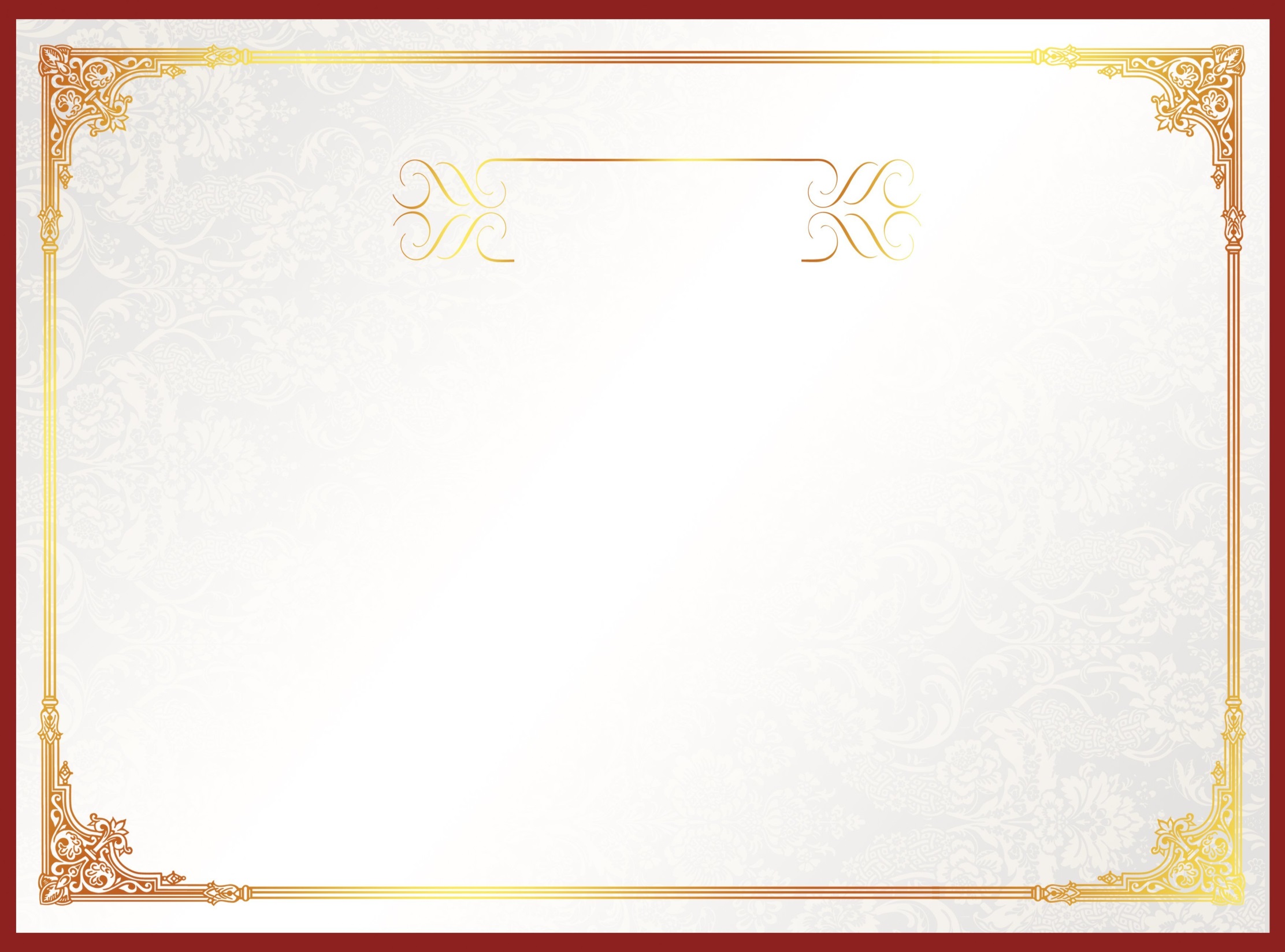 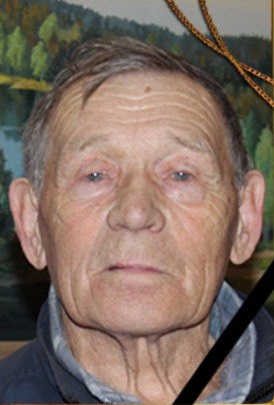 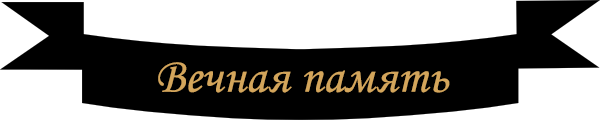 КузнецовАнатолий Гаврилович
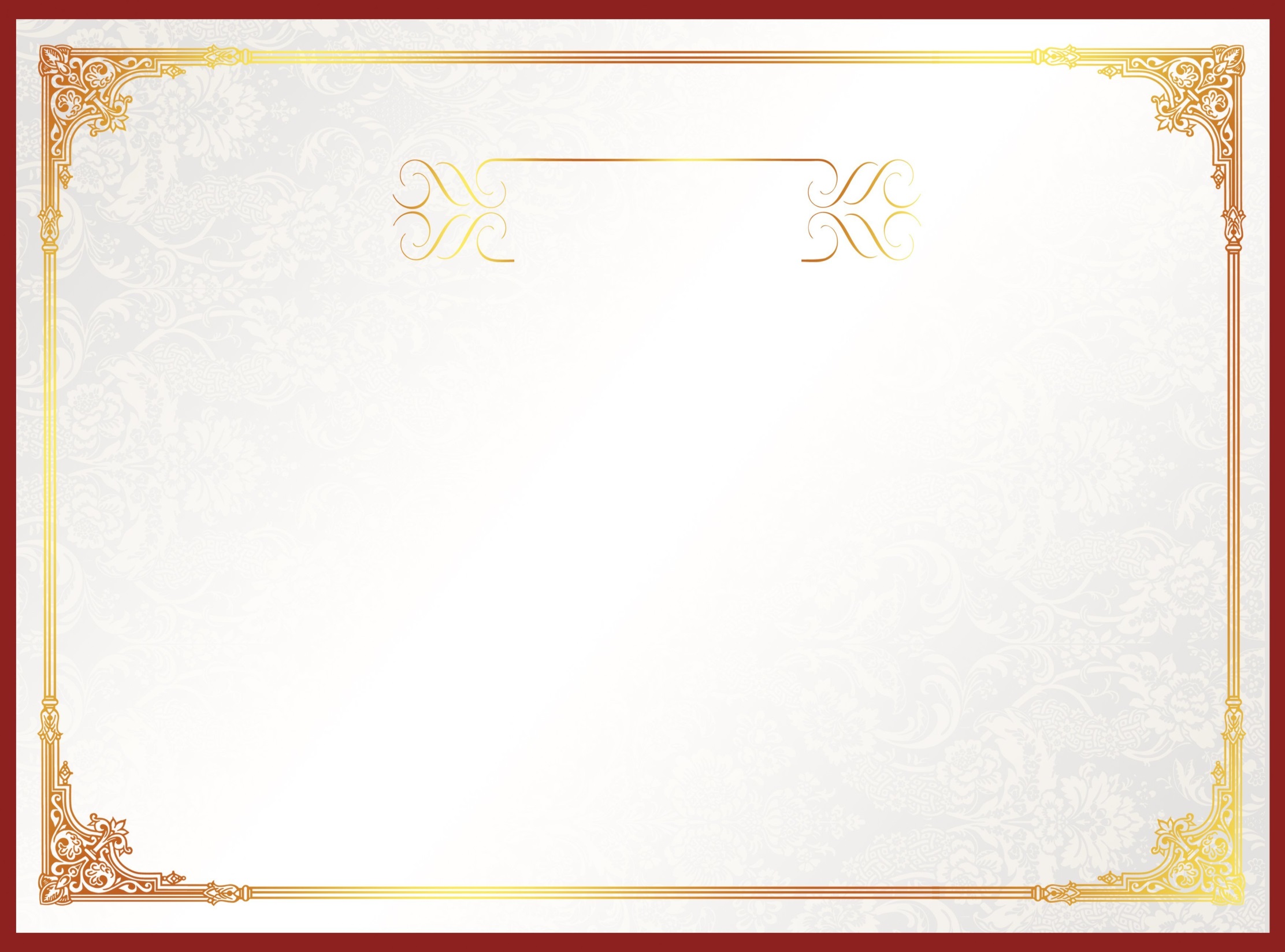 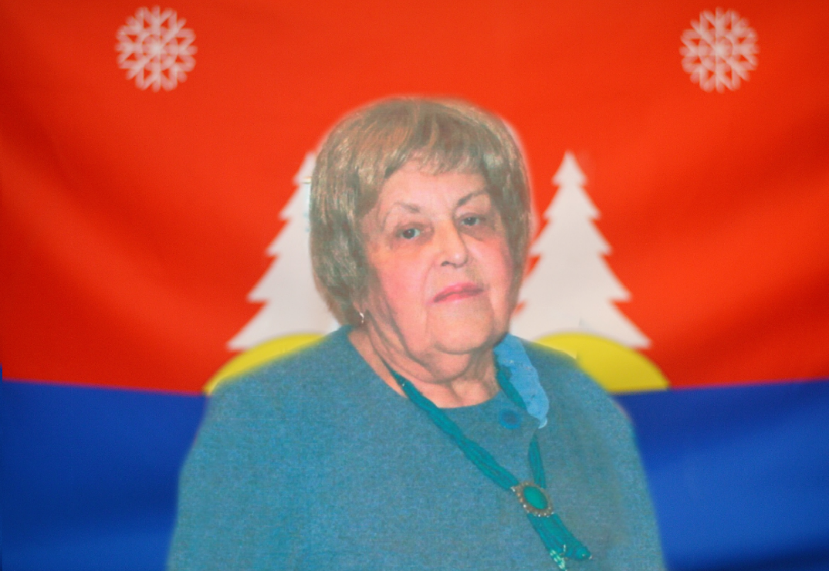 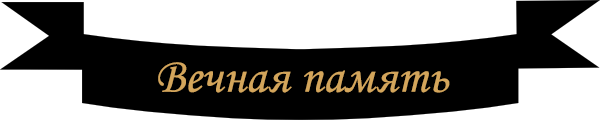 ЧернышоваАнтонинаНиколаевна
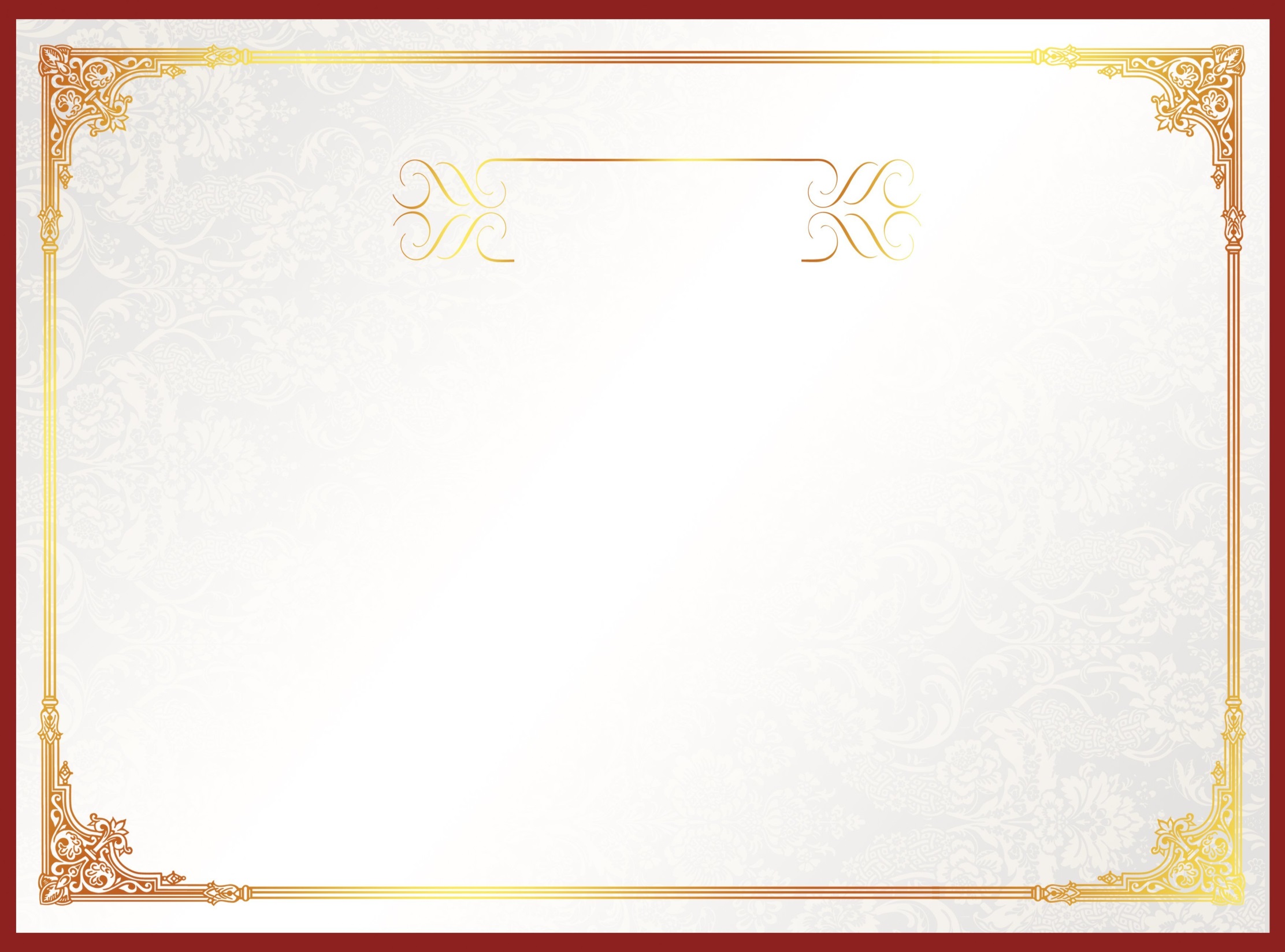 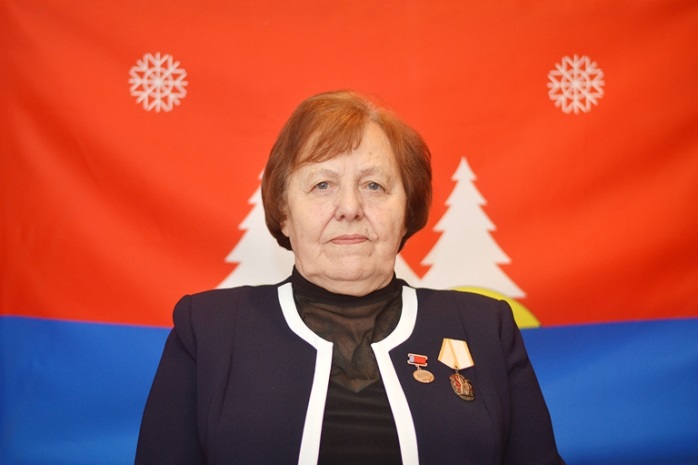 Зеленская Людмила Тимофеевна
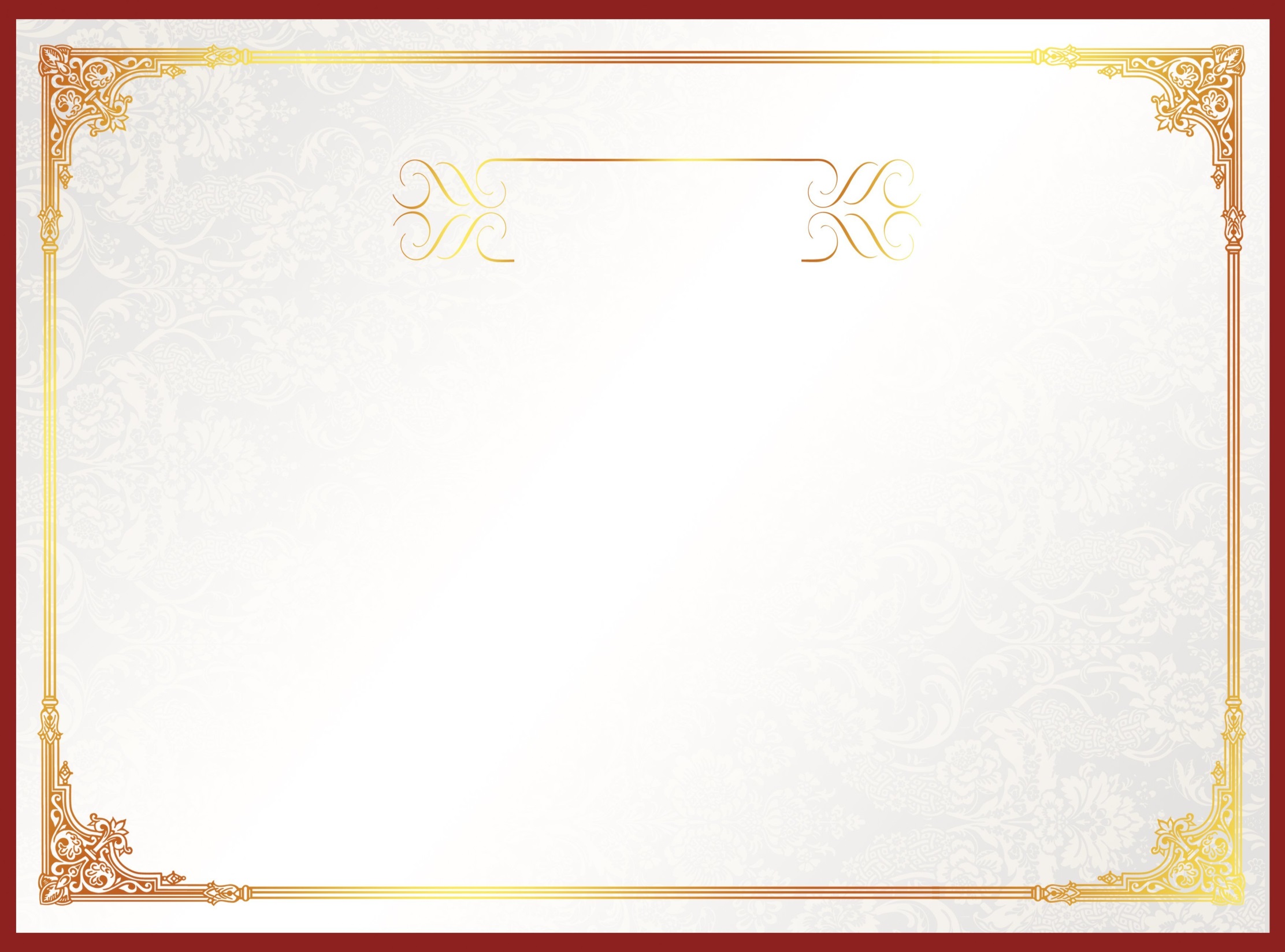 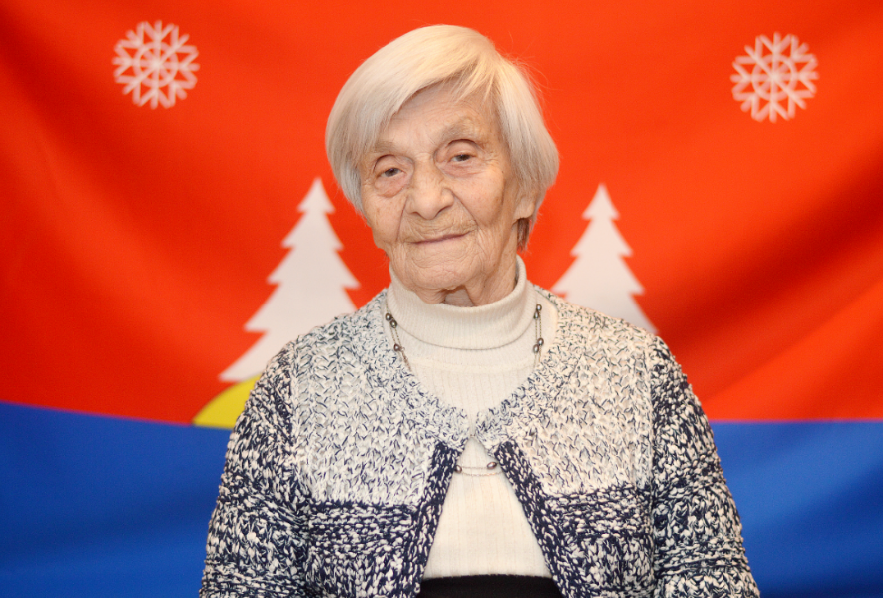 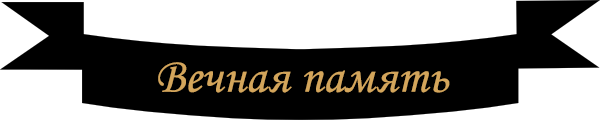 СтариковаТатьянаНиколаевна
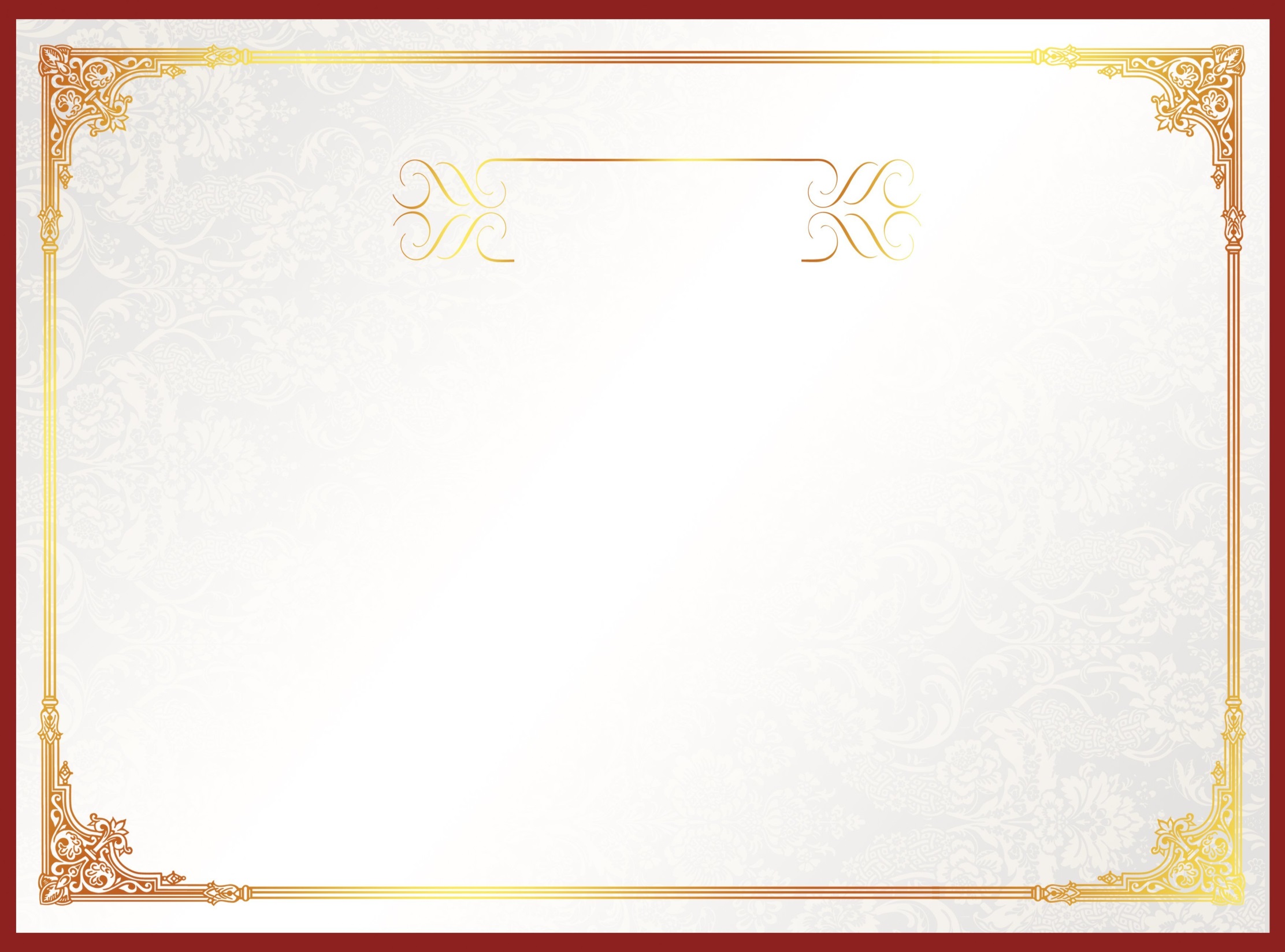 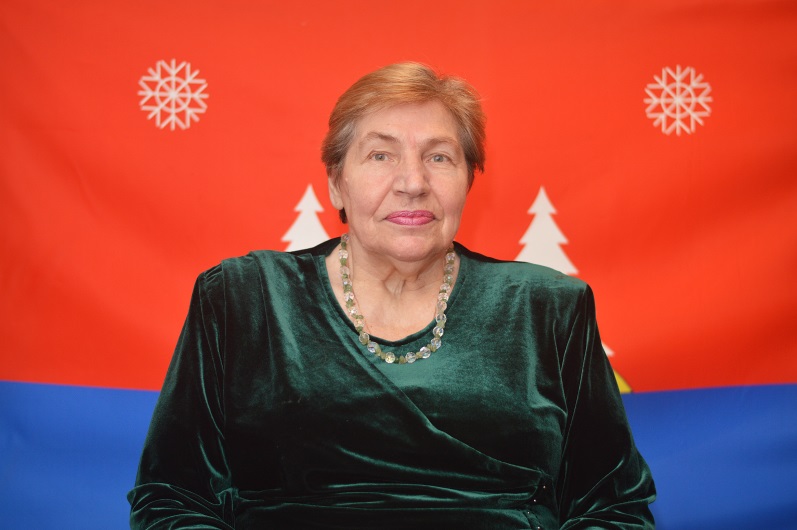 Кулакова Анна Ивановна
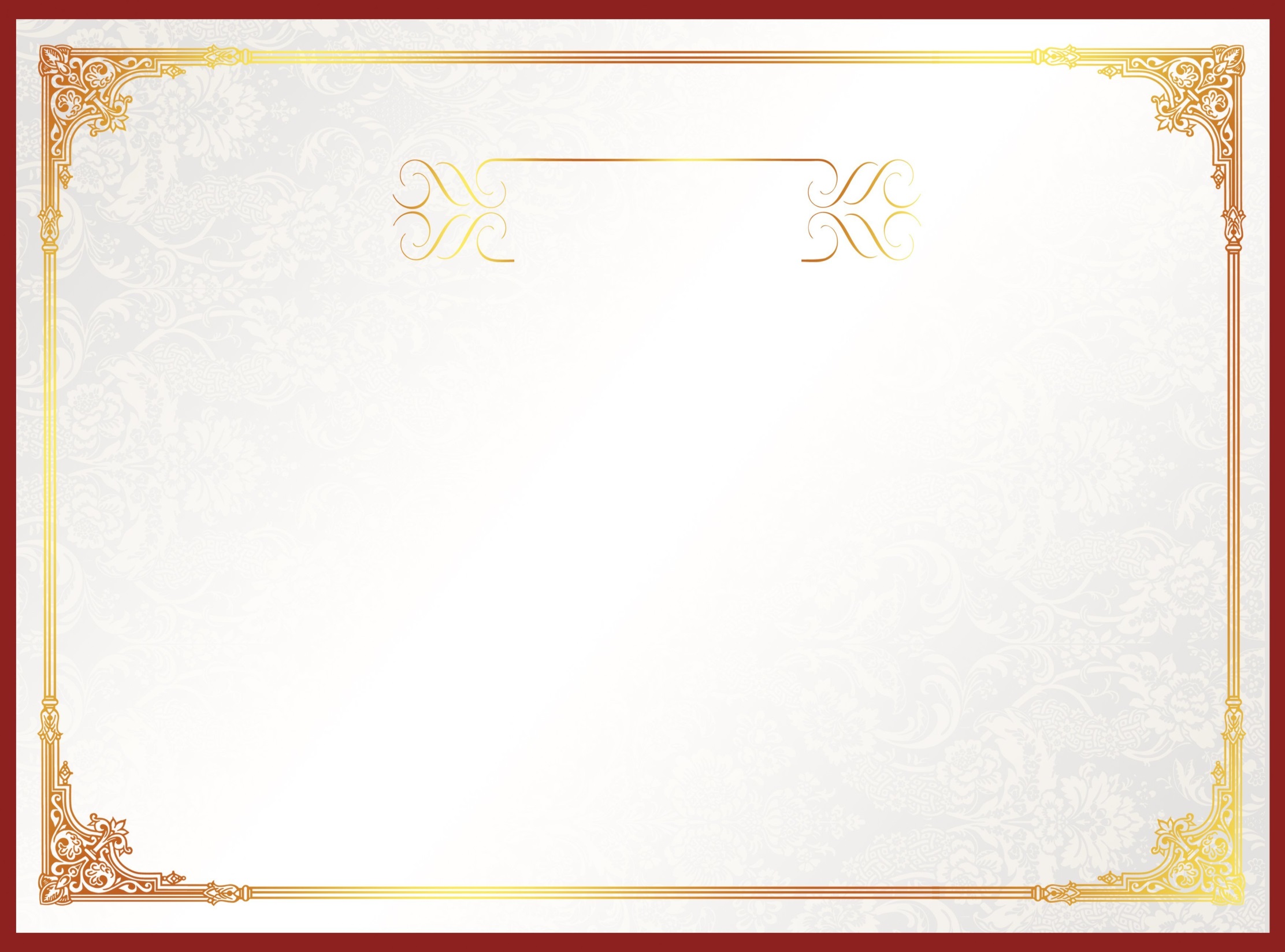 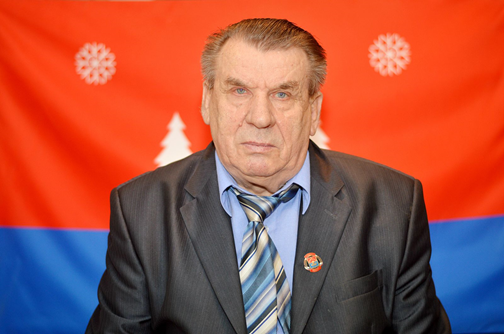 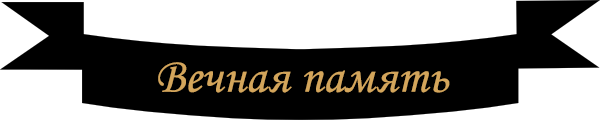 Лукин Александр Александрович
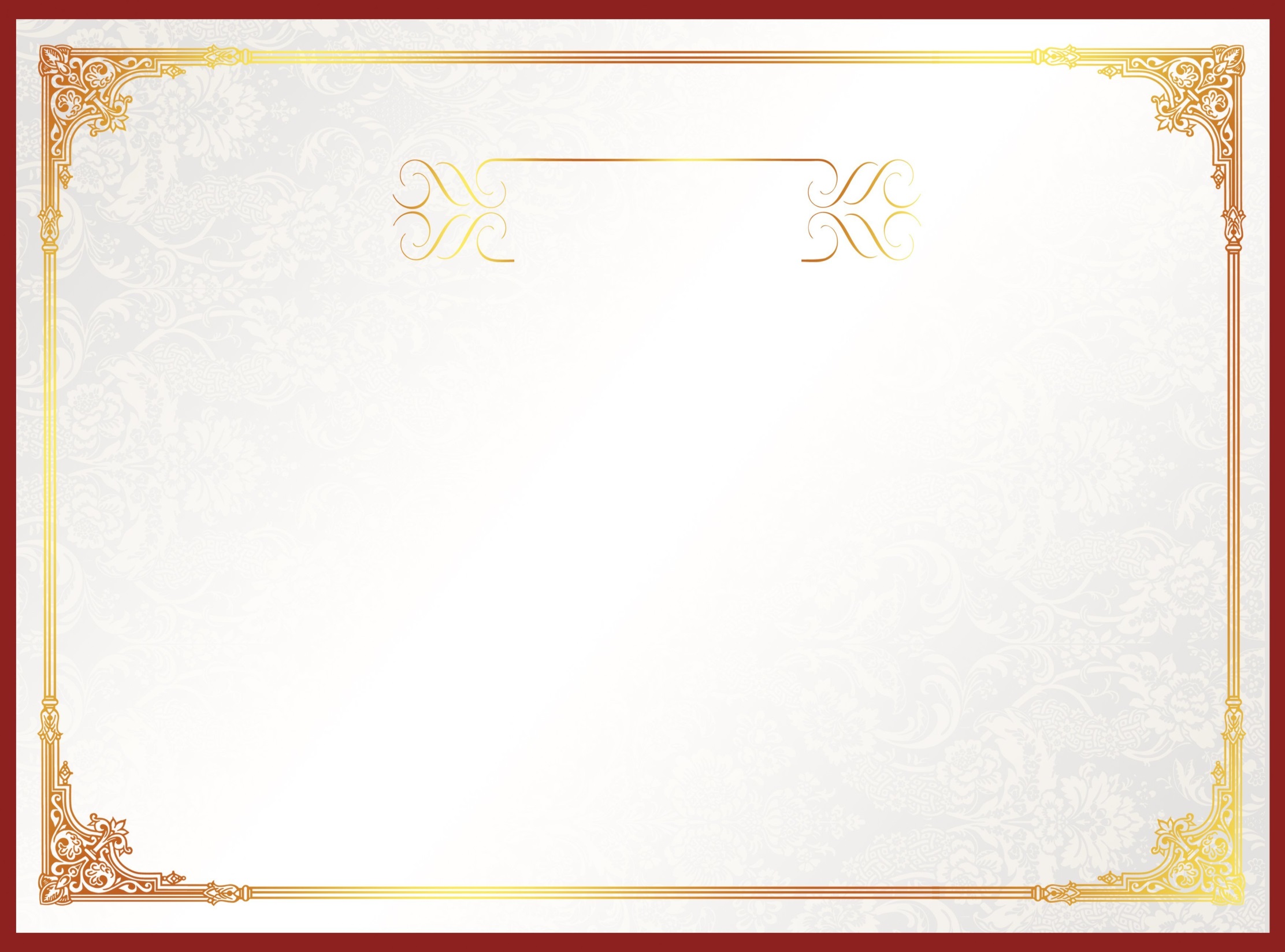 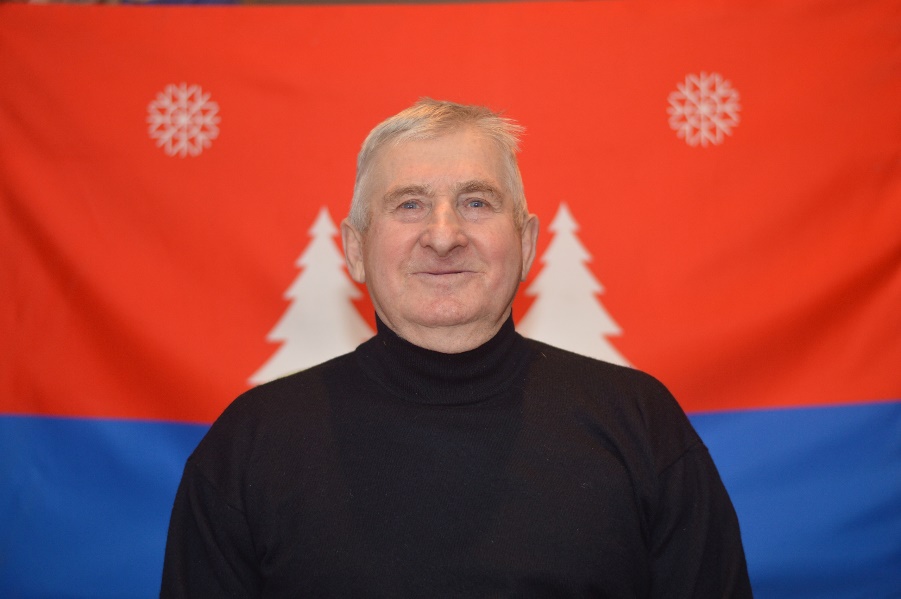 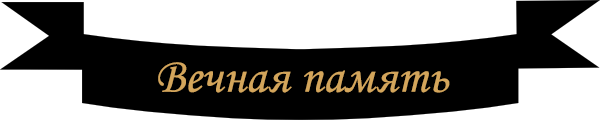 КонстантиновПавелИванович
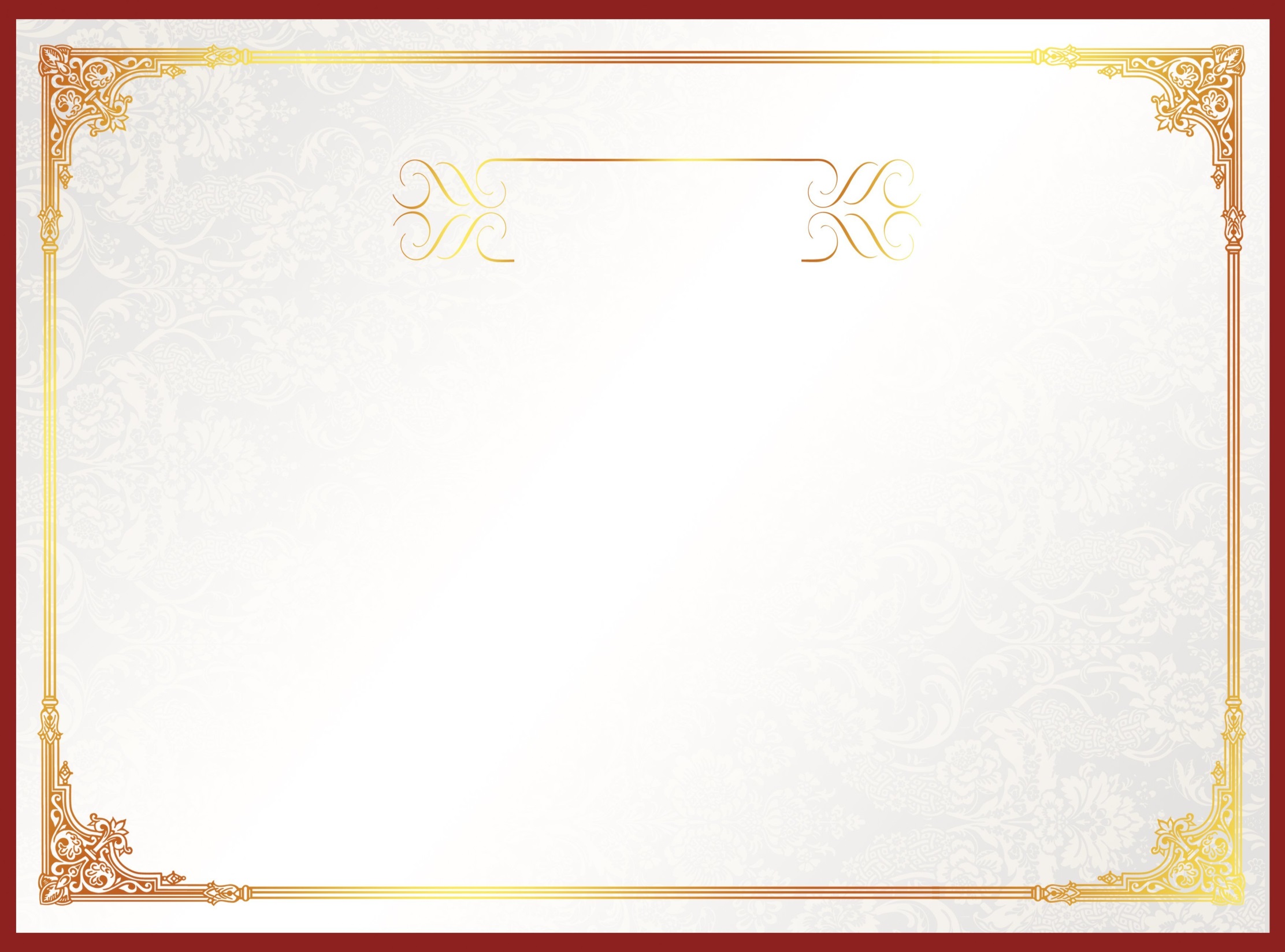 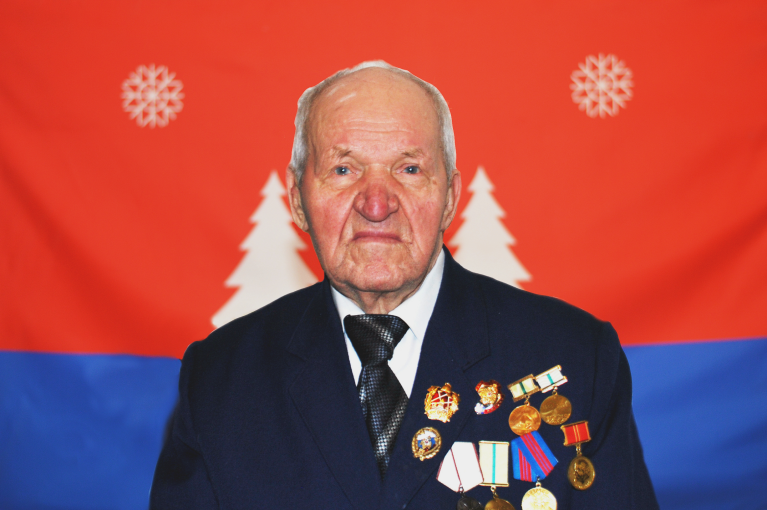 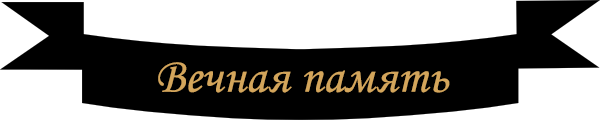 Сильваст Андрей Михайлович
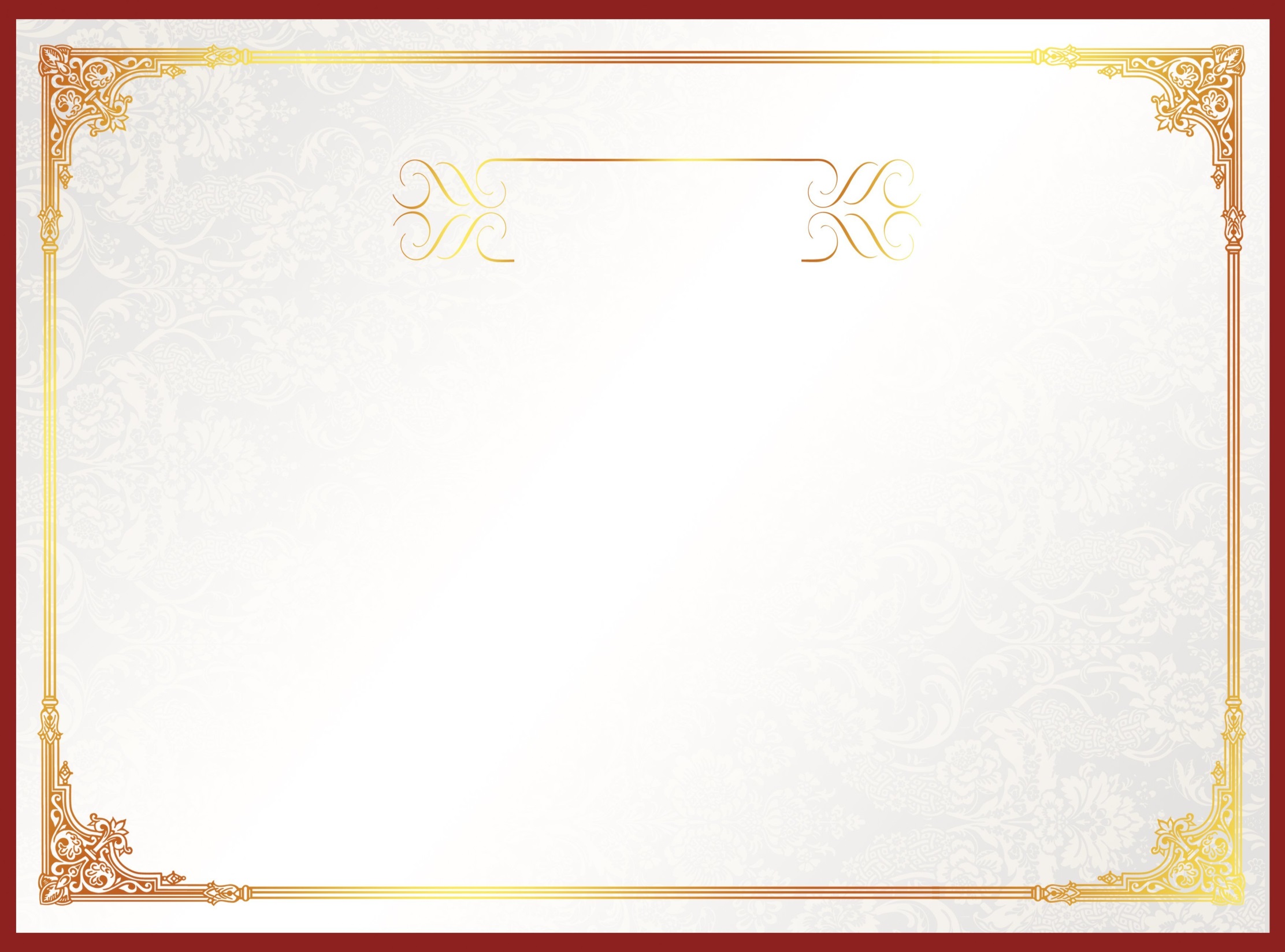 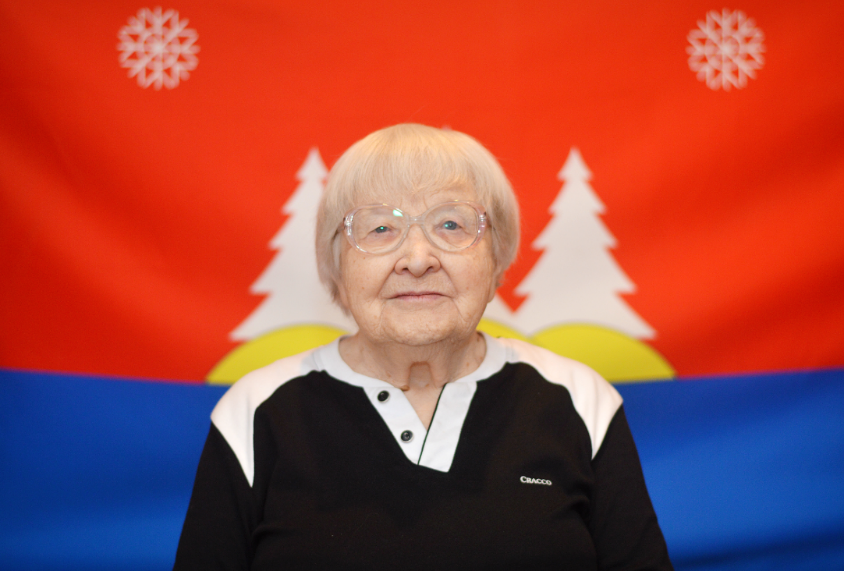 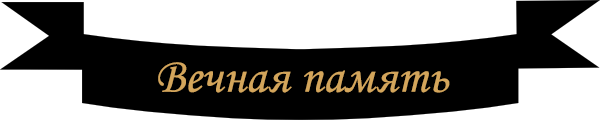 Филатова Ирина Ивановна
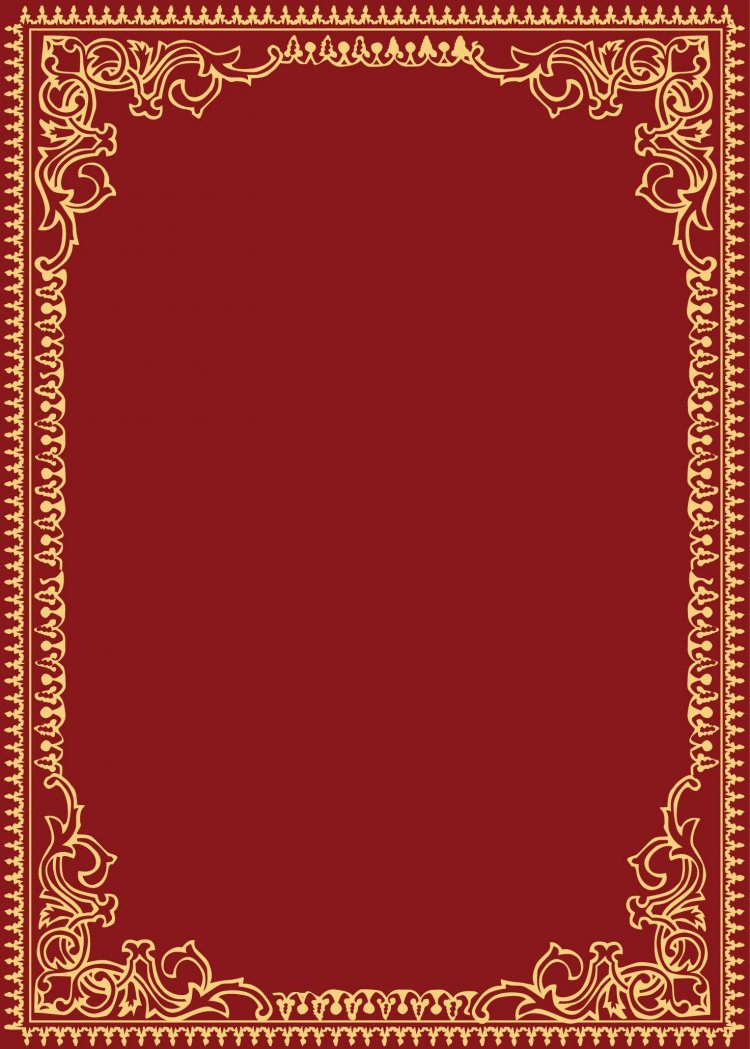